Walton High SchoolEducate. Inspire. Empower.
Class of 2028
High School Transition
Academic Program
Promotion
Promotion Rules
  10th grade: 5 units, including one full credit in English, math and science
  11th grade: 10 units, including two full credits in English, math and science
  12th grade: 16 units
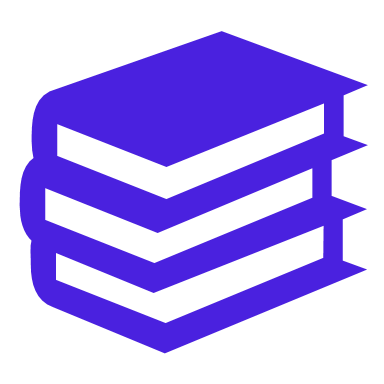 Eligibility- GHSA
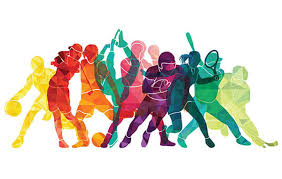 English Options
Ninth Lit Honors
1 summer reading novel
3 parallel readings per semester
Accelerated vocabulary book
Longer, more analytic writing pieces
Homework: 2-2.5 hours per week
Independent reading is expected
Ninth Lit 
1 summer reading novel
3 parallel readings per semester
Vocabulary book
Fundamentals of argumentative, expository and narrative writing
Homework: 30-45 minutes per week
Most reading assignments completed in class
[Speaker Notes: Students are recommended for honors if they have an A average or based on teacher recommendation and highly motivated.  Must enjoy reading!!  47% of current 9th graders are taking honors]
Mathematics
Enhanced Courses-
-go at a faster pace 
-include 2 years of curriculum- 
-very little calculator usage
-Accelerated courses earn ½ EQP
-Embedded credit
Honors Courses- 
-more rigorous
-higher-order thinking questions, 
-can take two math courses during sophomore year to reach Calculus
-less calculator usage
- Honors courses earn ½ EQP
**All Algebra courses take the same Ga Milestones EOC
GSE Algebra with support
Foundations of Algebra A&B (fall) & Algebra 93 A&B (SPring)
[Speaker Notes: All based on test average not overall grade.]
Science
All rising 9th graders will take Biology.  Biology is the study of living things from the molecular level to the larger ecological levels
Biology
Estimated 1 hour per week for HW and review outside of class 

Honors Biology
Students must have been recommended for Honors 9th Lit (but may choose to waive out).
3 hours homework per week
Tests will consist of more analytical and more critical thinking problems
Course is a pre-requisite for many AP science courses such as AP Biology
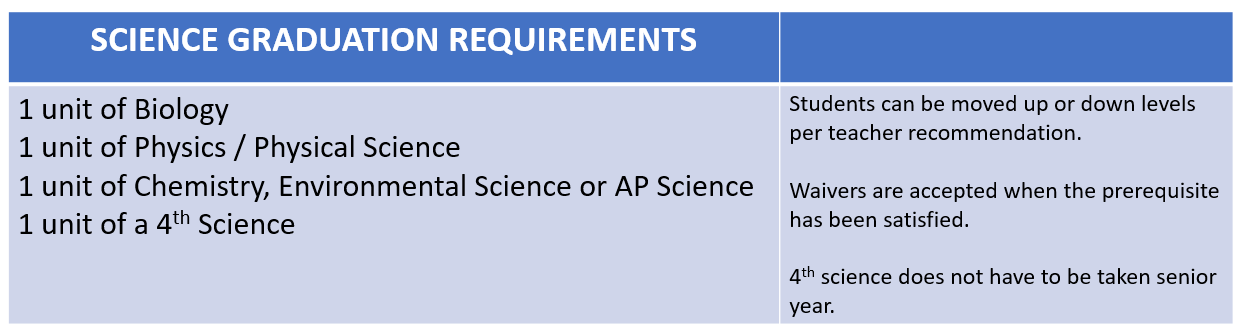 World Geography                                            AP Human Geography
Summer Requirements
Summer Packet – will be posted on Walton
Website at the end of the semester
1.
Summer Packet – will be posted on Walton
Website at the end of the semester
2. Know the relative location of most of the countries in the world, plus several sub-national regions.
Curriculum
Thematic

Catch Up Unit: Physical Geo. & History 
General Geographical Concepts 
Demography & Migration
Cultural Geography (language & religion)
Political Geography
Agriculture and Rural Land Use
Industrialization
Urbanization
Thematic

Semester 1: Physical Geography, Cultural Geography, and Demography & Migration

Semester 2: Political, Environmental and Economic Geography
World Geography                                         AP Human Geography
Homework per day
15-25 minutes
30-45 minutes
Writing component
3- or4-part free response questions (FRQs) throughout the semester (20% of unit assessments) 
One formal DBQ essay
7-part free response questions (FRQs) which account for 50% of unit assessment
Reading component
Various articles/book chapters/PSAT-style readings given
Textbook is written at the 11-12th grade level (used sparingly)
Reading Quizzes used to assess reading per chapter
Most parallel readings are written at the college level and are assessed through reading quizzes and Socratic seminars
Grading Scale
Tests		40%
Reading Assessments   15%
Daily/HW	    20%	
Projects/DBQ	    20%
Final Exam	    10%
Homework		10%
Reading Assessments	20%
Tests			40% 
Project			10%
Student Enrichment Grades	  5%
Final Exam		15%
[Speaker Notes: 57% of current 9th graders are taking APHG.  94% of last year’s 352 students earned a 3 or higher on the test.]
World Languages
World Languages
Rigorous course work
Challenging course work directly relates to standardized test scores
Challenge yourself in areas of strength
COGAT/IOWA scores
College admissions- progression in your rigor over the four years
Prepared for post-secondary work
GPA and Extra Quality Points
How to have a balanced schedule as a  freshman…
Student #1 (4.25)
9th Lit - 94
H Algebra- 95
Biology- 94
AP Human Geog- 90
Spanish II – 95
Health - 100
How to have a balanced schedule as a  freshman…
Student #2 (4.0)
9th Lit- 92
Foundation of Alg A- 94
Foundations of Alg B-94 
Biology 93- 91
Study skills – 99
Spanish I -90
How to have a balanced schedule as a  freshman…
Student #4 (3.583)
Honors 9th Lit- 82
H Geometry- 82
Honors Biology - 87
AP Human- 86
Spanish II – 89
Orchestra-98
High school hints
High School Course Registration
-List of courses generated from MS teacher recommendations made on criteria set by Walton.
-Every list of courses should include English, Math and Science.  Any other classes listed are considered electives for 9th graders
-Walton is a traditional bell schedule with a 7 period day.  This means a full-time student should have 6 courses and a lunch.
-Elective registration opens tomorrow, March 6th at 8am and will close at 11:45pm on Sunday, March 17th
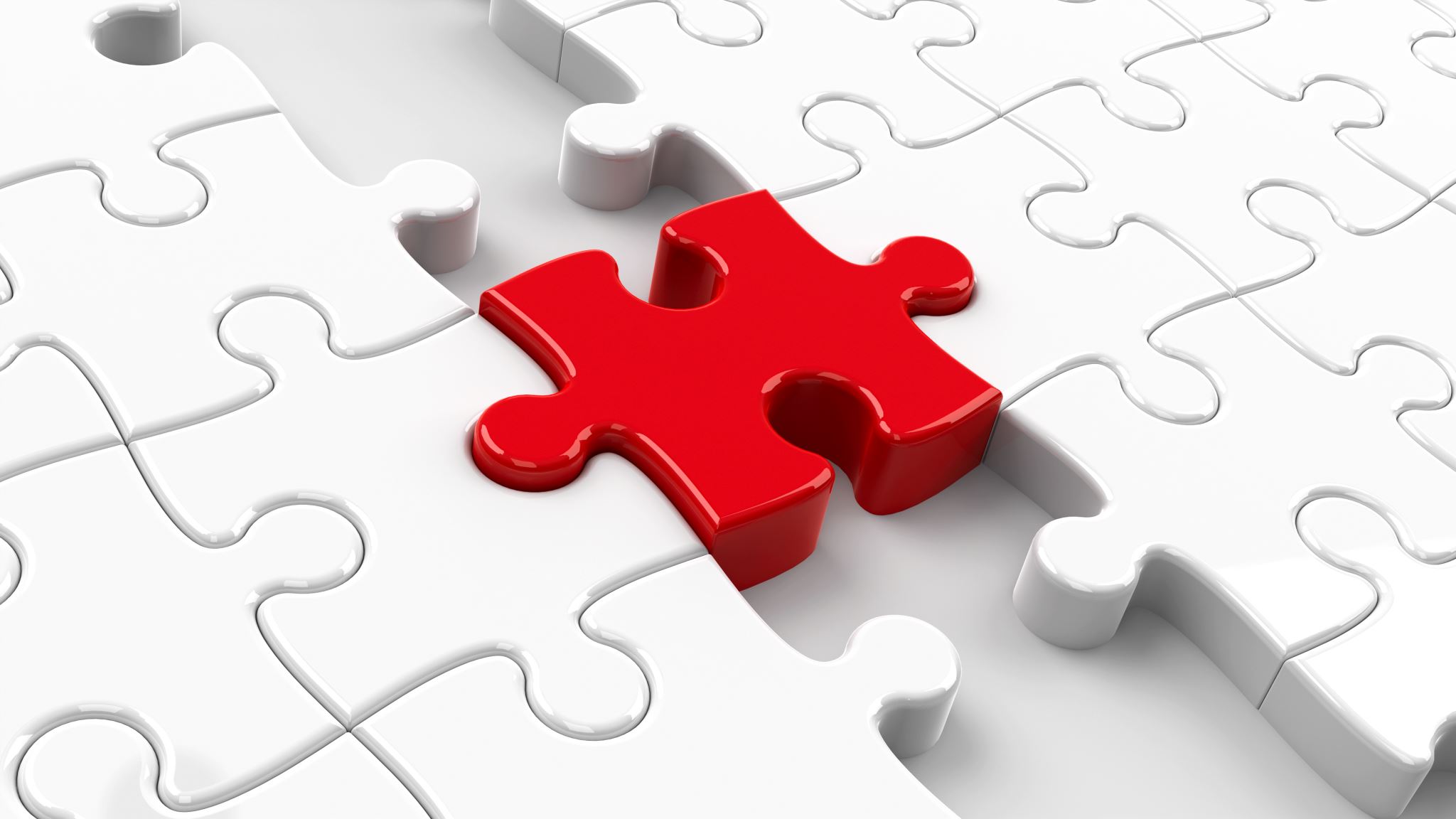 -We build our master schedule and hire staff according to student course requests.

-It is NOT possible to "try out" a course and then change your mind.

-We want to make sure that all students are adequately challenged and progressing toward high school graduation requirements.
Why is registration important?
Elective course registration
-ALL students must complete elective course registration!!
-Elective course registration can be accessed through the student's CTLS (Dickerson – HR tile & Dodgen – 3rd period class).
-Prepare ahead of time and read carefully – can only submit elective registration ONE TIME!
-What you will find in the CTLS homeroom:
1.  Link to elective course registration
2.  Link to electronic waiver form
3.  Information about registering & paying for zero period
4.  Link to online course form
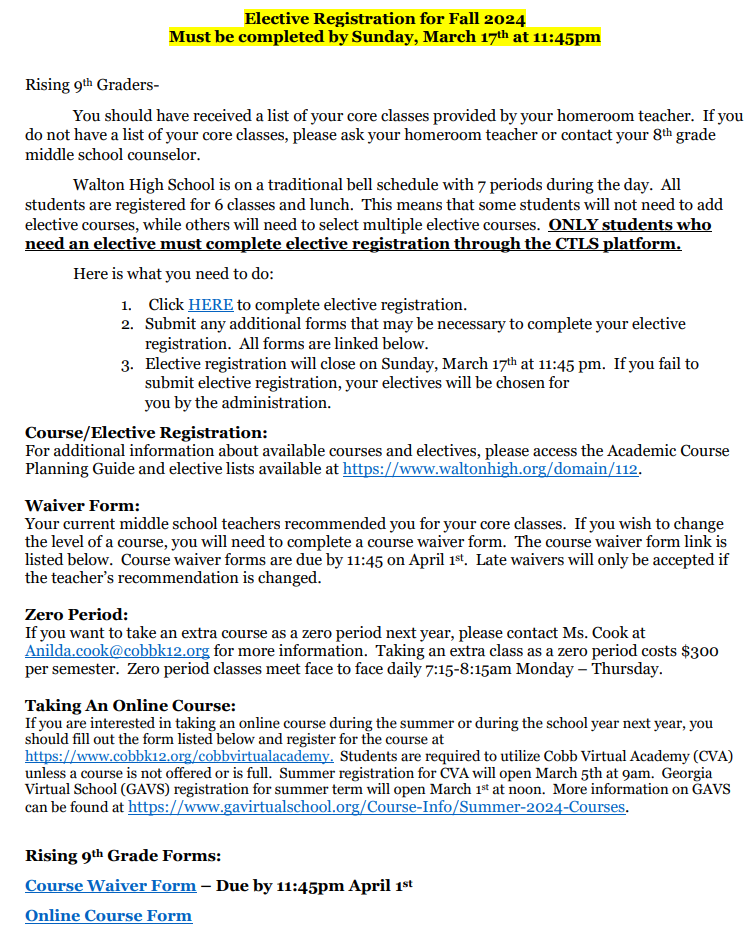 Zero period
-This is NOT required and is NOT for everyone.
-Zero period classes meet Monday-Thursday 7:10 – 8:10am
-Parent/guardian is responsible for transportation.
-Who takes zero period?
-Course 8 (extra course)
- Example:  Student wants to take English, math, science, social studies, orchestra, Spanish and Latin or a STEM student is taking English, math, science, social studies, orchestra, Spanish, and a STEM elective.
-If interested in zero period, you must express interest and pay for the course NOW.  If no zero period class works in your schedule, you will receive a refund.
-Cost is $300.  Email Anilda Cook at Anilda.cook@cobbk12.org for more information.  Deadline to register and pay for zero period is April 1st.
Waivers
What is a waiver?
A form you submit to request a course one academic level different from the teacher recommendation.
How do I submit a waiver?
Electronic form will be distributed, and waivers are due April 1st.
What does this mean for my child?
Your child will be required to stay in the course for the semester even if the teacher decides he/she is misplaced.
Other FAQs
What if my child is in STEM or ISA?
-Once your child commits to the STEM or ISA program, the school will automatically update course lists.	

What if I want to drop a class on my student’s course list?
-You will do this through the elective registration form found in the CTLS homeroom.

What if my child is taking a course over the summer?
-You can find information about the process in the CTLS homeroom.  There is an online form linked in CTLS.  You are responsible for registering your child through CVA or GAVS.  

Who should I direct my questions to?
For now, your 8th-grade middle school counselors:
Dickerson – Ms. Jackson
Dodgen – Ms. Hammonds
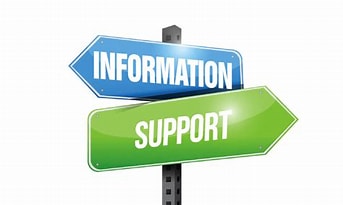 PTSA Sponsored – Learn the Nuts N Bolts

Wednesday, April 17th
6:00 p.m.

Lecture Hall (inside the library)
Walton 101
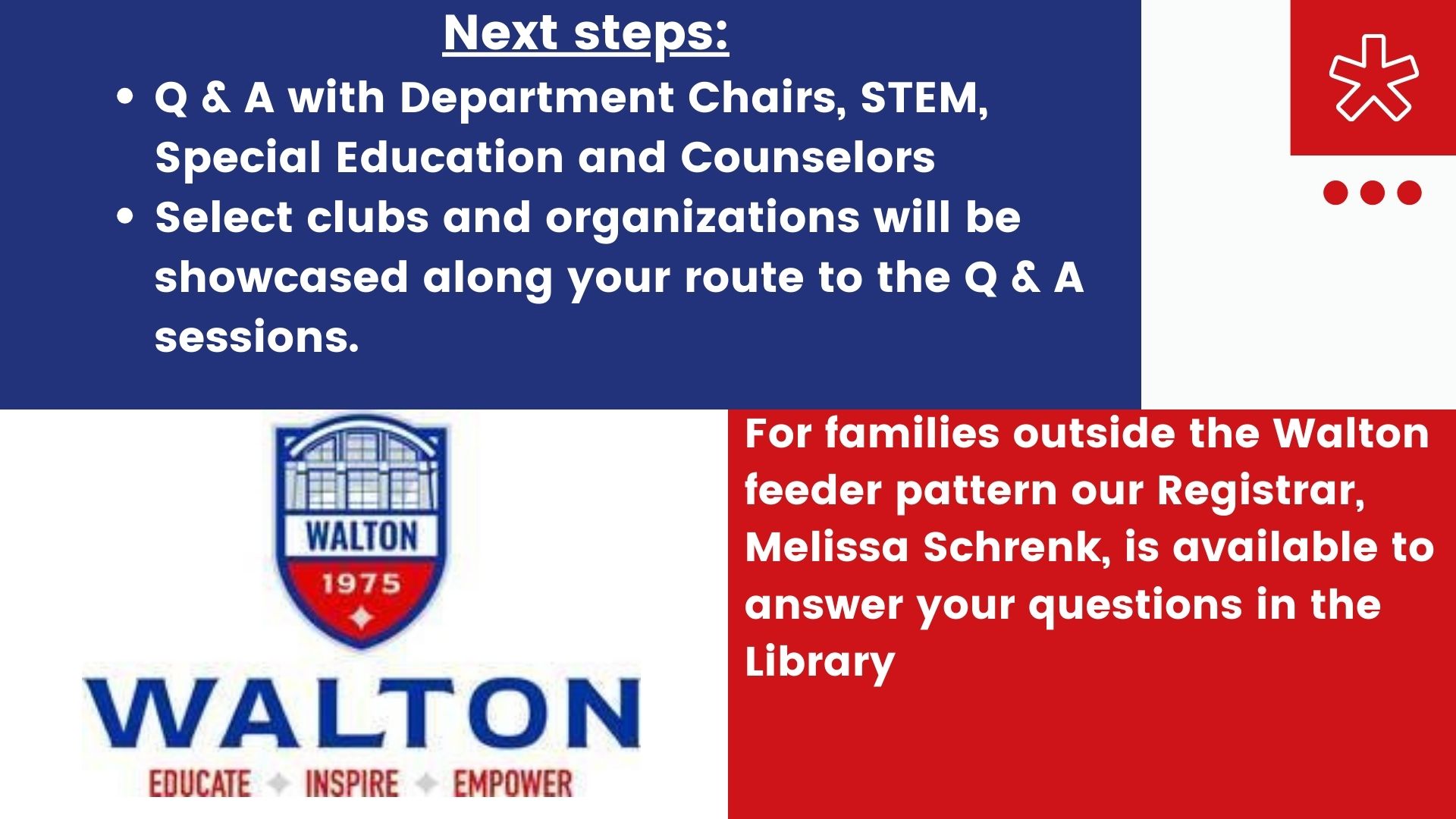